Современные методы и технологии проведения урока
Учитель русского языка Гукасян Р.А.
                            Уджанская средняя школа
                                                 Арагацотн РА

                              Рукововодитель Наринян Н.Ю.




                                               2022-2023 уч.год
ВВЕДЕНИЕ
Основная цель педагогической деятельности:

Воспитать самостоятельно мыслящую личность
Сформировать у учащихся умение и желание самосовершенствования и самообразования



Эффективное построение учебного процесса
Применение современных технических средств обучения,новых методик обучения
Современный педагог
Должен уметь работать с новыми средствами обучения,чтобы обеспечить одно из главнейших прав ученика-право на качественное образование.
Современные педагогические технологии
Групповые технологии
Личностно-ориентированное обучение
Проблемное обучение
Лекционно-семинарная система обучения
Использование информационно-коммуникационных технологий
Технология игровых методов
Интегрированные уроки обучения
Мастерские
Технология “Метод проектов”
Метод проектов-это совокупность учебно-познавательных приемов,которые позволяют решить ту или иную проблему в результате самостоятельных действий учащихся с обязательной презентацией этих результатов.
В основе метода проектов лежит развитие познавательных навыков учащихся,умений самостоятельно конструировать свои знания,умений ориентироваться в информационном пространстве,развитие критического мышления.
“Все,что я познаю,я знаю,для чего это мне надо и где и как я могу эти знания применить”-вот основной тезис современного понимания метода проектов.


                                                      Полат Е.С.
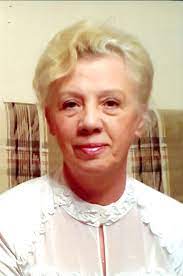 Информационно-коммуникационная технология
.
Увеличивается объем материала
Осуществляются метапредметные связи
Повышается мотивация обучения,создается положительный настрой,активизируется самостоятельная деятельность учащихся
Технология личностно-ориентированного обучения
Разноуровневый подход-ориентация на разный уровень сложности програмного материала,доступного ученику;
Индивидуальный подход-распределение детей по однородным группам:успеваемости,способностям,социальной(профессиональной)направленности;
Суб ъектно-личностный подход-отношение к каждому ребенку как к уникальности,несхожести,неповторимости;
Дифференцированный подход-выделение групп на основе внешней дифференциации:по знаниям,способностям;
Технология “Интегрированные уроки”
Игровая технология
Интерактивное обучение
Методы интерактивного обучения
Проблемная лекция
Семинар-диспут
Квадраты
Двойной дневник
Мозговой штурм
Кластер
Инсерт
Знаю
Хочу знать
Узнал
Диаграмма Венна
Скелет 
рыбы
Учитель никогда не должен останавливаться на достигнутом.Он все время должен повышать свое профессиональное мастерство,изучать и внедрять различные педагогические технологии,,использовать различные формы и методы проведения уроков.Современные педагогические технологии в сочетании с современными информационными технологиями могут существенно повысить эффективность образо-вательного процесса,ре-шить стоящие перед об-разовательным учреж-дением задачи воспита-ния всесторонне разви-той,творчески свободнойличности.